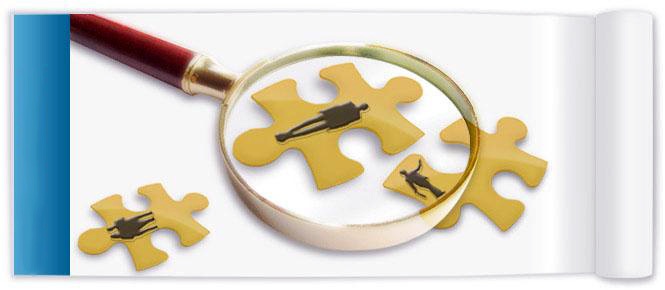 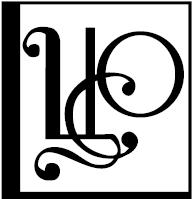 ЦЕНТР СОЦИОЛОГИИ ОБРАЗОВАНИЯ
Участие родителей 
в образовательном процессе ребенка 
(по материалам социологических исследований)
В.С. Собкин
доктор психологических наук, профессор,
 академик Российской академии образования,
 руководитель Центра социологии образования ИУО РАО
Москва
05.06.2015
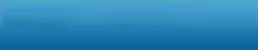 www.socioedu.ru
© ЦСО ИУО РАО
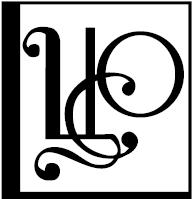 Характеристика выборки
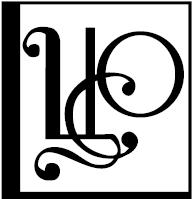 Включенность родителей 
в совместную деятельность с ребенком 
и эмоциональное самочувствие
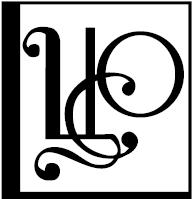 Мнение воспитателей и родителей о наиболее часто обсуждаемых при общении друг с другом темах (%)
Распределение обсуждаемых с родителями тем, среди воспитателей, работающих с разными возрастными группами (%)
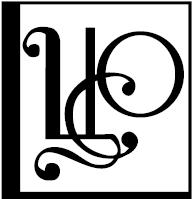 Ответы воспитателей и родителей на вопрос о том, кто обычно является инициатором общения (%)
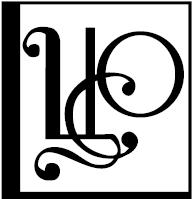 Распределение ответов родителей с разным уровнем материального достатка на вопрос о том, кто чаще является инициатором общения (%)
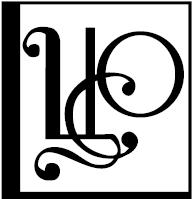 Воспитатели о существовании органов соуправления в ДОУ
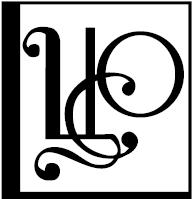 Родители и воспитатели о деятельности родительского комитета группы
РОДИТЕЛИ
ВОСПИТАТЕЛИ
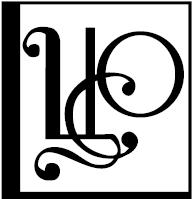 Характеристика выборки
3056 человек

1547 девочек, 1497 мальчиков
5 класс – 648 человек
6 класс – 649 человек
7 класс – 656 человек
8 класс – 575 человек
9 класс – 524 человека
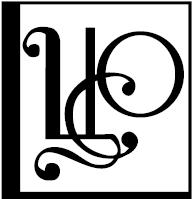 Мнение учащихся о реакции родителей на получение плохой  отметки (%)
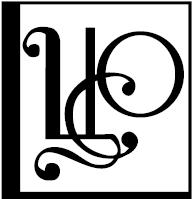 Возрастная динамика изменения мнений учащихся о реакции родителей на получение плохой отметки(%)
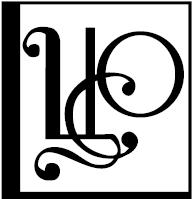 Мнение учащихся с различным уровнем академической успеваемости о реакции родителей на получение плохой  отметки (%)
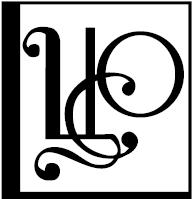 Мнение учащихся о реакции на получение плохой  отметки родителей с различным уровнем образования  (%)
Мнение учащихся о стратегии поведения родителей во время подготовки домашнего задания (%)
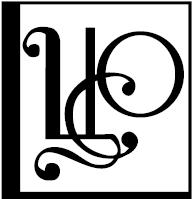 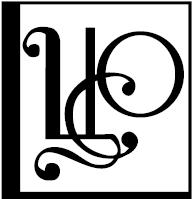 Возрастная динамика изменения мнений учащихся о стратегии поведения родителей во время подготовки домашнего задания (%)
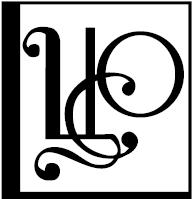 Мнение учащихся о стратегии поведения родителей с различным уровнем образования во время подготовки домашнего задания (%)
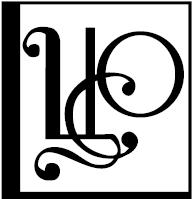 Возрастная динамика изменения мнений учащихся о стратегии поведения во время подготовки домашнего задания родителей  с разным уровнем образования (%)
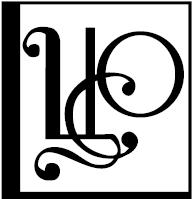 Распределение долей учащихся получающих дополнительное образование в различных по уровню дохода стратах(%)
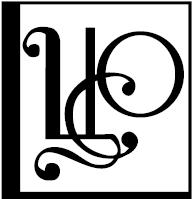 Возрастная динамика получения дополнительного образования у школьников 5-9-х классов с различным уровнем образования родителей(%)
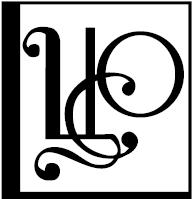 Занятия в системе дополнительного образования в разных стратах по уровню образования родителей (%)
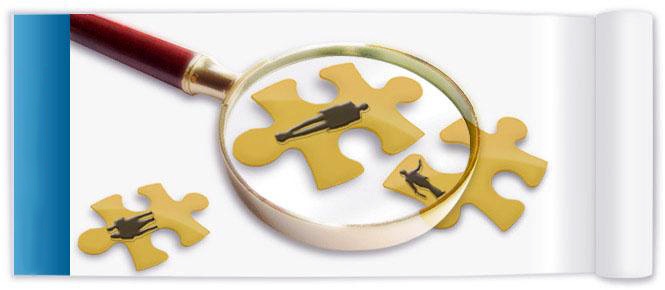 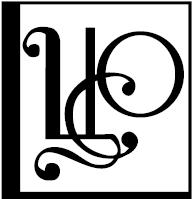 ЦЕНТР СОЦИОЛОГИИ ОБРАЗОВАНИЯ
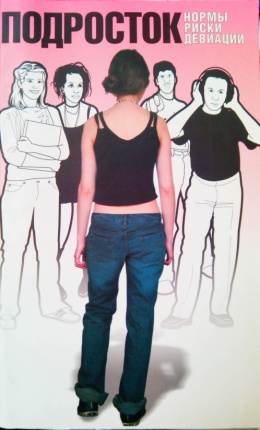 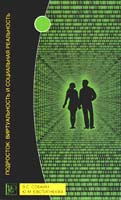 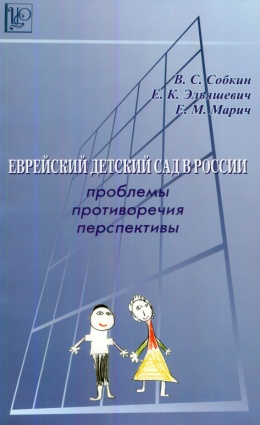 СПАСИБО ЗА ВНИМАНИЕ!
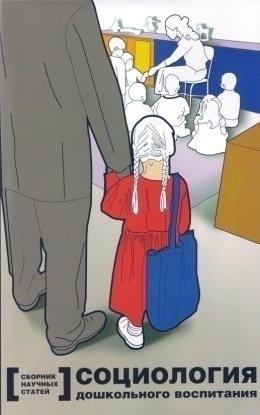 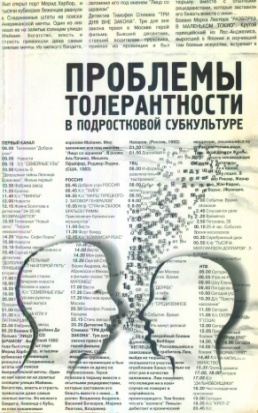 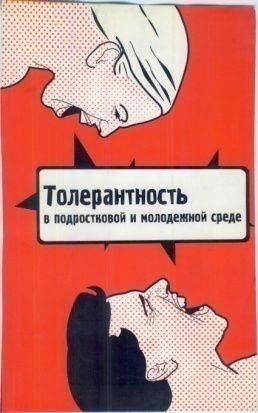 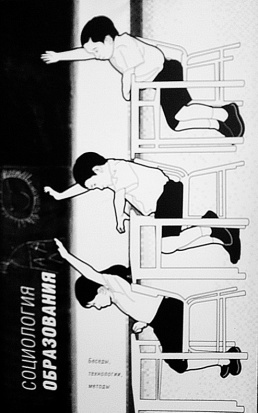 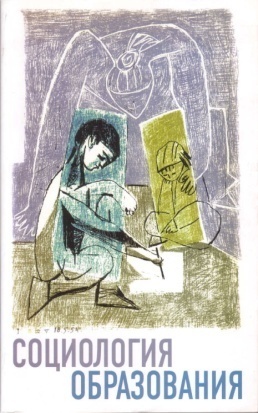 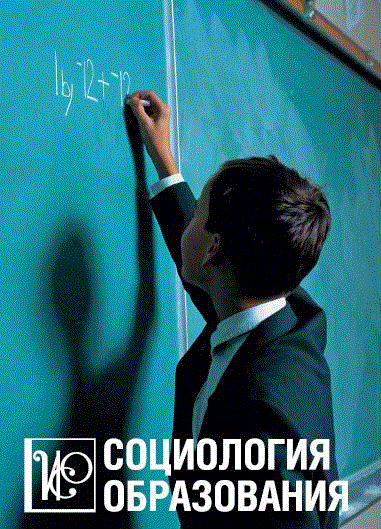 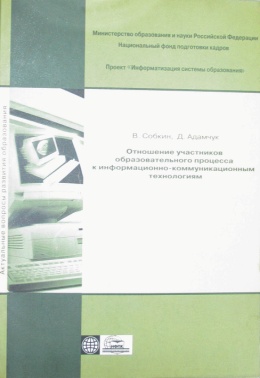 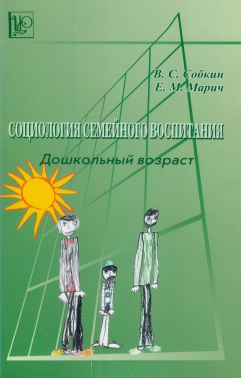 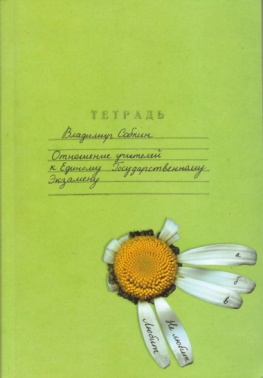 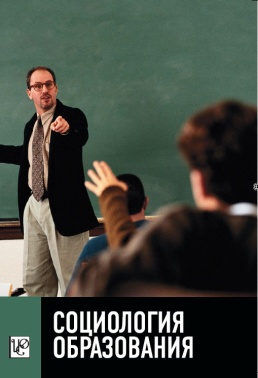 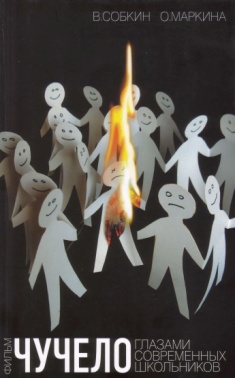 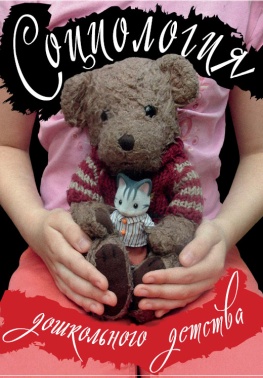 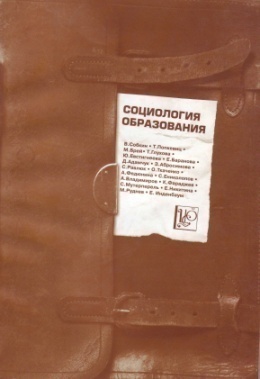 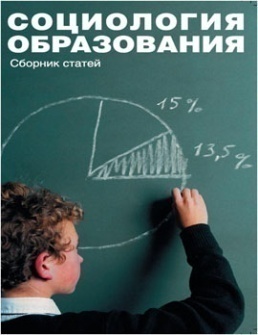 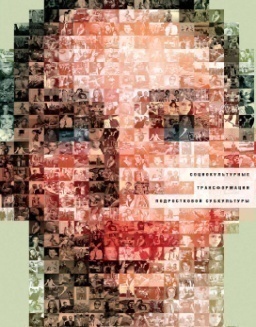 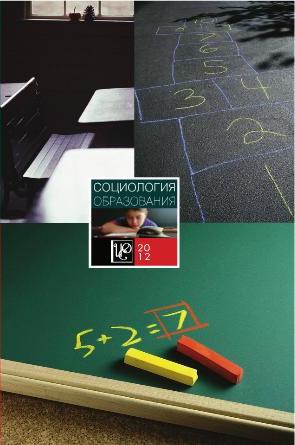 www.socioedu.ru
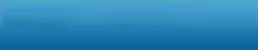 www.socioedu.ru
© ЦСО ИУО РАО